Inferring User Interest Familiarity and Topic Similarity with Social Neighbors in Facebook
Department of Computer Science, KAIST
Dabi Ahn, Taehun Kim, 
Soon J. Hyun, Dongman Lee
IEEE 2012 Web Intelligence and Intelligent Agent Technology
System Workflow
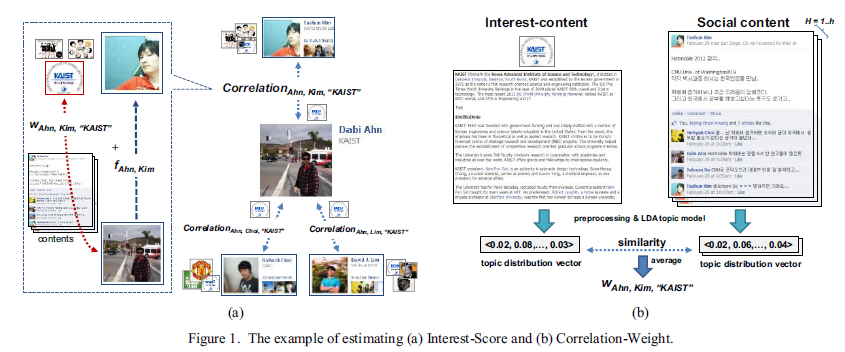 Inferring User Interest Using Topic Structure
We formally define Interest-Score for interest ik of user ui as:


Correlationi,j,k，the strength of correlation between ui and uj for ik, is defined as:
[Speaker Notes: W = Correlation-Weight
F = Online Familiarity]
Correlation-Weight
We compute Correlation-Weight wi,j,k by estimating similarity between the two topic distribution vectors and averaging them





h = 1 to H(the number of total social activities between ui and uj)
             = a topic distribution vector of each social content
         = a topic distribution vector of each interest content
Latent Dirichlet Allocation(LDA)
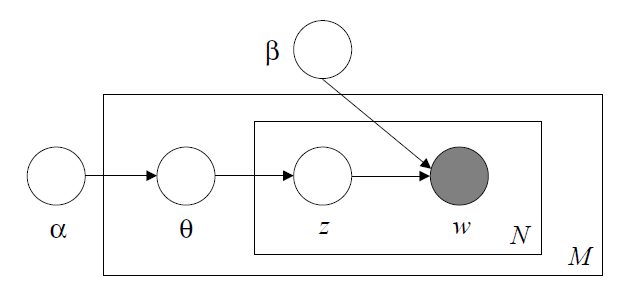 The parameters        and       are corpus-level parameters.
The variables         are document-level variables
The variables zdn and wdn are word-level variables and are sampled once for each word 
in each document
Online Familiarity
We formulate Online Familiarity fi,j as:



Freq(i,j) is defined as:


Pi,j = ui writes a posting into uj’s wall
Ci,j = ui writes comment(s) in uj’s posting
Li,j = ui likes uj’s posting.
[Speaker Notes: N(Social Activity) = is the number of social activity]
Dataset
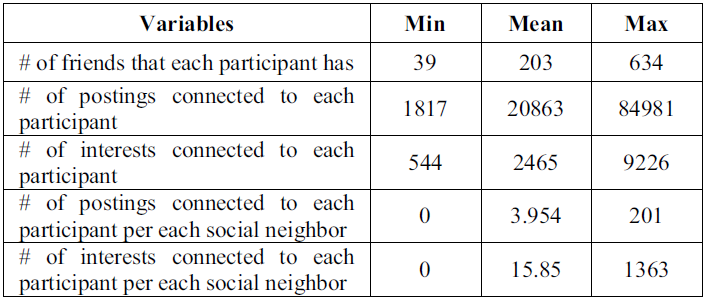 A user writes a posting on his social neighbor’s wall or a posting is written in his wall by the social neighbor.
A user writes comment(s) in his social neighbor’s posting or comment(s) is written in his posting by the social neighbor.
A user likes his social neighbor’s posting or his posting is liked by the social neighbor.(In Facebook, a user expresses his/her preference about a post by pressing the “Like” button.)
[Speaker Notes: 50 participants(35 males and 15 females)]
Evaluation
Based on User Explicit Interest



EXP is set of the user’s explicit interests
INFN is a set of top-N inferred interests ordered by Interest-Score
Based on Questionnaire
Result
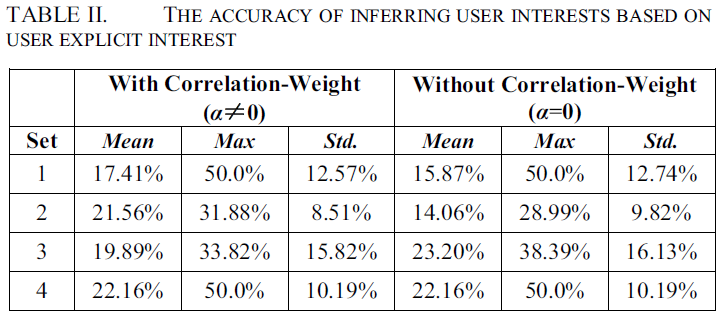 [Speaker Notes: Set 1      the average precision(recall) from all participants
Set 2      from 12 participants
Set 3      from 4 participants
Set 4      from 24 participants
#for the remaining 10 participants, they have not specified any their interests in Facebook.]
Result
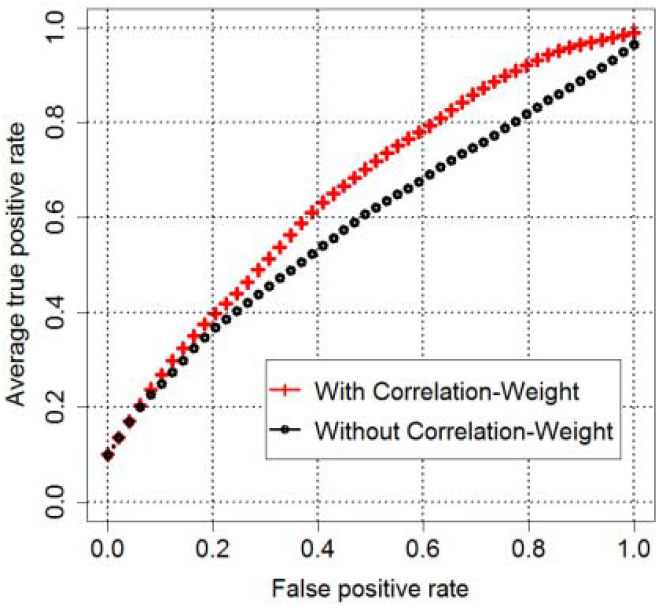 Conclusion
We consider topic similarity between communication contents and interest descriptions as well as the degree of familiarity
We plan to extend the proposed scheme by using not only spatial aspects such as a user’s location, trace history or characteristics of a place, but also temporal context like time slots